«Виды и жанры искусств»
Подготовили: воспитатель Варгина С.В.
                           Воспитатель Логинова Л.А.
Изобразительные виды искусств:
1. «Живопись»
2. «Графика»
3. «Скульптура»
4. «Декоративно- прикладное искусство».
«Живопись»
«Станковая»
«Монументальная»
1. Портрет
2. Пейзаж
3.Исторический жанр
4. Мифологический жанр
5. Батальный жанр
6. Бытовой жанр
7.Нарюрморт
8. Анималистический жанр
9. Марина
1.Фреска
2.Мозаика
1.Монументальная живопись- это древний вид искусства , представленный в виде фресок, мозаик.
«Мозаика» - Изображение компонуется и выкладывается из разноцветных кусочков смальты (непрозрачного стекла), камня, керамических плиток и других материалов.
«Фреска»- изображение создается на сырой штукатурке красками из разведенного в воде порошкового пигмента.
II.Станковая живопись-картины различных жанров, которые написаны на полотне, бумаге при помощи масляной краски.
2. «Пейзаж»- жанр изобразительного искусства ,в котором основным предметом изображения является первозданная, либо в той или иной степени преображённая человеком природа.
1. «Портрет»  -изображение или описание какого-либо человека либо группы людей, существующих или существовавших в реальной действительности
3. «Исторический жанр»- один из основных жанров изобразит, искусства, посвященный историческим событиям и деятелям, социально значимым явлениям в истории общества
4. «Мифологический жанр» - жанр изо­бра­зительного искусства, сю­же­ты ко­то­ро­го по­черп­ну­ты из ми­фов.
5. «Батальный жанр» - 
жанр изобразительного искусства,  посвящённый темам войны и военной жизни. Главное место в батальном жанре занимают сцены сухопутных, морских сражений и военных походов.
6. «Бытовой жанр» - жанр изобразительного искусства, посвящённый повседневной, частной и общественной жизни.
7.«Натюрморт»-  изображение неодушевлённых предметов в изобразительном искусстве
8. «Анималистический жанр »- жанр изобразительного искусства, основным объектом которого являются животные.
9.»Марина»-  жанр изобразительного искусства, изображающий морской вид, а также сцену морского сражения или иные события, происходящие на море.
II. «Графика»- вид изобразительного искусства, использующий в качестве основных изобразительных средств линии, штрихи, пятна и точки.
1. «Гравюра» – рисунок, наносящийся на плоскую поверхность материала, покрывающийся краской для оттиска на бумаге. К материалам гравюры относятся: металл (сталь, цинк, медь), дерево, пластик, картон..
2. «Эстамп» – это оттиск с гравировальной доски, который является станковым произведением художественной графики. К эстампам относят гравюру, литографию, шелкографию, монотипию.
3 «Книжная графика» – входит в конструкцию книги, является ее декоративным оформлением, иллюстрациями.
4. «Экслибрис» – знак, который указывает на владельца книги. Знак располагается на внутренней стороне переплёта или обложки.
5. «Плакат» – изображение, направленное для привлечения всеобщего внимания, которое создаётся в учебных или агитационных целях.
6. «Линогравюра» – гравюра на линолеуме.
7. «Ксилография» – гравюра на дереве.
8. «Офорт» – металлический вид гравюры..
III. Скульптура-вид искусства, возникший в древности. Найденные скульптуры состояли из глины, дерева, камняизображали людей и животных, довольно схожих с оригиналами.
1. «Монументальная скульптура»  предназначается для улиц и площадей и длительного использования, поэтому для такого вида скульптуры используется бронза, мрамор, гранит.
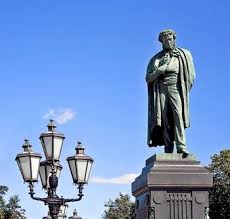 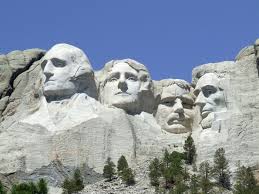 2. «Станковая скульптура»- вид скульптуры, имеющий самостоятельное значение, рассчитанный на восприятие с близкого расстояния и не связанный с архитектурой и предметным окружением.
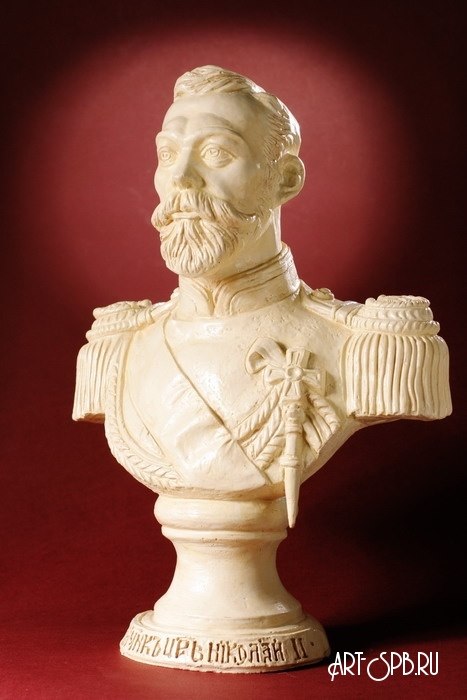 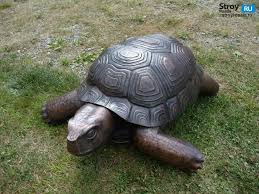 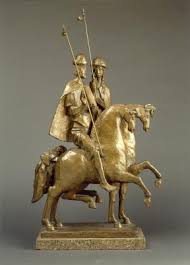 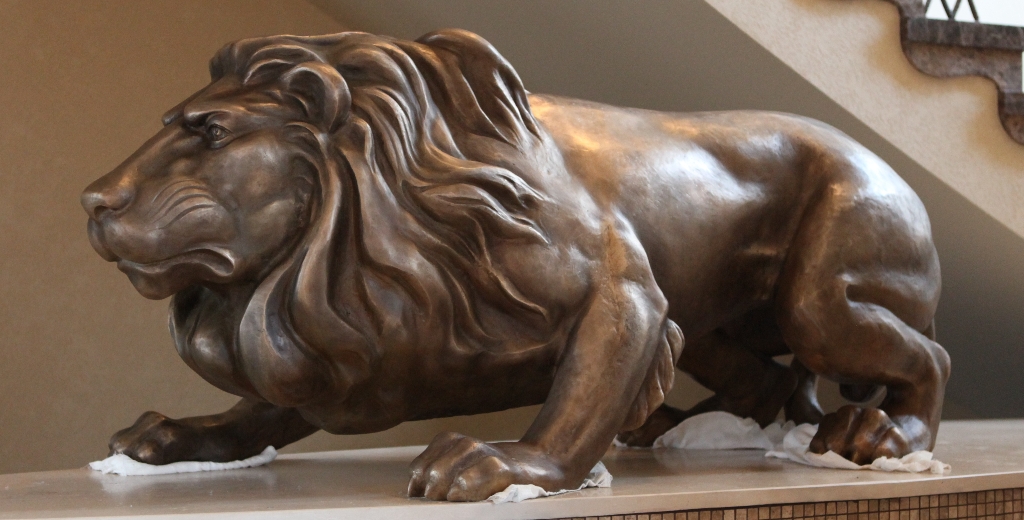 IV. «Декоративно - прикладное искусство»-  широкий раздел изобразительного искусства , который охватывает различные отрасли творческой деятельности, направленной на создание художественных изделий с утилитарными и художественными функциями.
2. «Вышивание»-  рукодельное искусство украшать самыми различными узорами всевозможные ткани и материалы
1. «Батик» -ручная роспись по ткани с использованием резервирующих составов
4. «Вязание»-процесс изготовления полотна или изделий из одной или нескольких нитей путём изгибания их в петли и соединения петель друг с другом с помощью несложных инструментов, вручную или на специальной машине.
3. «Макраме»- Искусство плетения (узелками) из толстых кручёных нитей, а также различных шнуров.
6. «Кружевоплетение»- это традиционный вид уникального русского народного искусства. Кружево – декоративные элементы из ниток и ткани. Ажурный узор, образованный переплетениями нитей, является общим признаком всех видов кружев.
5. «Бисероплетение» -создание при помощи бисера и металлической проволоки художественных двумерных и трёхмерных композиций
8. «Керамика»- изделия из неорганических материалов (например, глины) и их смесей с минеральными добавками, изготавливаемые под воздействием высокой температуры с последующим охлаждением
7. «Гобелен»- один из видов декоративно- прикладного искусства , стенной односторонний безворсовый  ковер с сюжетной или орнаментальной композицией, вытканный вручную перекрёстным переплетением нитей.
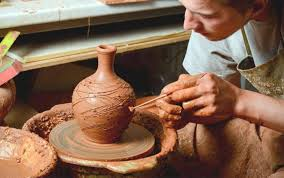 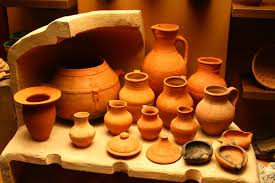 9. «Мозаика»-изображения посредством компоновки, набора и закрепления на поверхности (как правило — на плоскости) разноцветных камней, смальты, керамических плиток и других материалов .
10. «Художественная роспись по дереву, керамике и металлу»- искусство декорирования красками какой-либо поверхности.
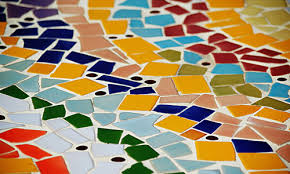 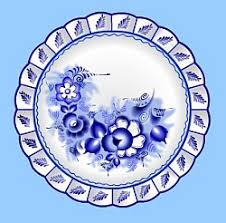 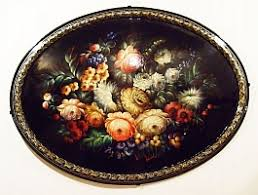 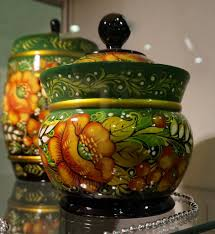 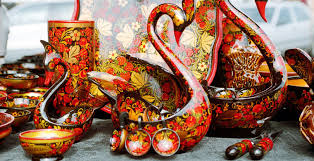 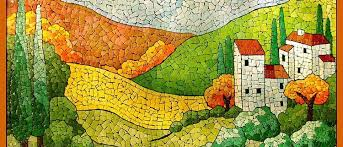 11. «Витраж»-произведение изобразительного декоративно- прикладного  из цветного стекла, рассчитанное на сквозное освещение и предназначенное для заполнения проёма, чаще всего оконного, в каком-либо архитектурном сооружении..
12. «Оригами» -вид декоративно-прикладного искусства; древнее искусство складывания фигурок из бумаги.
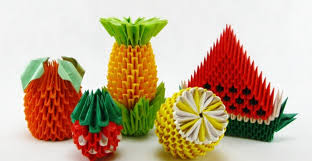 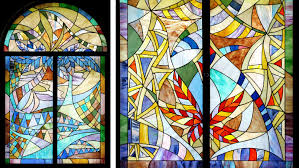 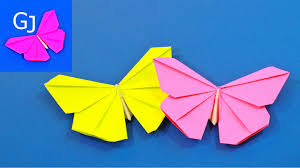 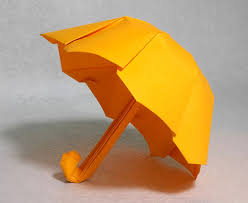 13. «Граффити»- изображения или надписи, выцарапанные, написанные или нарисованные краской или чернилами на стенах и других поверхностях. .
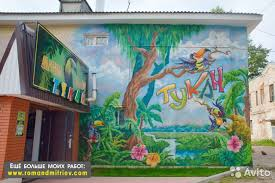 Неизобразительные виды искусства:
1.Архитектура
2.Литература
3.Музыка.
1. «Архитектура»- искусство и наука строить, проектировать здания  и сооружения.
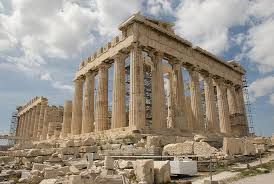 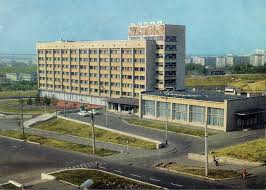 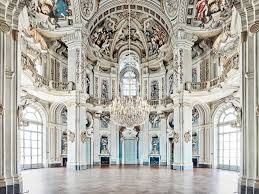 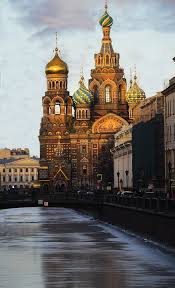 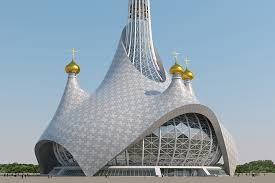 2. «Литература»-один из основных видов искусства; в широком смысле является совокупностью любых текстов.
3. «Музыка»
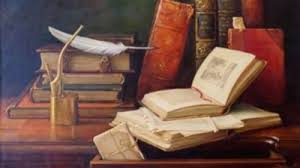 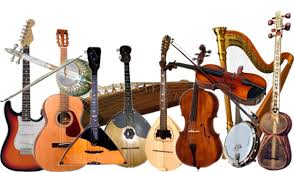 Спасибо за внимание!!!